МОУ «Саргазинская СОШ
Возможности для организации образовательного процесса учащихся с учетом требований ФГОС общего  образования в летний период


Директор Зайцева Наталья Александровна
2018
Как отразить  возможность использования проектной деятельности на ПУ в летний период в нормативных документах ОУ?
Какие формы можно использовать в образовательной организации, отличные от классно-урочной системы в практике работы школы в летний период?
На какие нормативные документы, регулирующие права несовершеннолетних детей на труд, может опираться  школа, при планировании практических работ в летний период(насколько такая практика законна )?
Существует ли регламент проведения практических работ на ПУ в летний период?
Нормативные документы
-ФЗ № 273-ФЗ от 29.12.2012 г. «Об Образовании в РФ»;
- Конвенции о правах ребенка (одобрена Генеральной Ассамблеей ООН 20.11.1989) (вступила в силу для СССР 15.09.1990);
- Приказ Министерства образования и науки РФ от 17 мая 2012 г.         № 413 "Об утверждении федерального государственного образовательного стандарта среднего общего образования"                    (с изменениями и дополнениями);
- Трудовом Кодексе РФ от 30.12.2001 № 197-ФЗ;
- Постановление Главного государственного санитарного врача РФ от 29 декабря 2010 г. № 189 «Об утверждении СанПиН 2.4.2.2821-10 «Санитарно-эпидемиологические требования к условиям и организации обучения в общеобразовательных учреждениях»;
-Устав школы;
- Основная образовательная программа основного общего образования МОУ « Саргазинская СОШ» (план внеурочной деятельности, КУГ);
-Положение о внеурочной деятельности  МОУ « Саргазинская СОШ»;
-Положение о совете школы МОУ « Саргазинская СОШ»;
Формы внеурочной  деятельности в летний период
Проектная и исследовательская  деятельность 
(сельскохозяйственные мини-проекты)
социально-педагогические проекты:
Культурно-образовательные проекты «Четыре сезона»
«Ботанический сад»
На какие федеральные нормативные документы, регулирующие права несовершеннолетних детей на труд, может опираться  школа, при планировании практических работ в летний период(насколько такая практика законна ?)
ФЗ № 273-ФЗ от 29.12.2012 г. «Об Образовании в РФ» ст. №34;
Трудовой Кодекс РФ от 30.12.2001 № 197-ФЗ ст. ст. 265;
Конвенция о правах ребенка (одобрена Генеральной Ассамблеей ООН 20.11.1989);
Как отразить  возможность использования проектной деятельности на ПУ в летний период в нормативных документах ОУ?
Устав школы;
Основная образовательная программа основного общего образования МОУ « Саргазинская СОШ» (план внеурочной деятельности, КУГ);
Положение о внеурочной деятельности  МОУ 
    « Саргазинская СОШ»;
Положение о совете школы МОУ 
    « Саргазинская СОШ»;
План внеурочной деятельности основной образовательной программы основного общего образования МОУ Саргазинская СОШ
Календарный учебный график
Продолжительность каникул в течении учебного года составляет 30 календарных дней, летом не менее 8 недель. 
Проведение курсов  внеурочной деятельности осуществляется    в соответствии	с реализацией основной образовательной программы и расписанием,            утвержденным директором   школы. С 13-40  до 17-00.
Реализация  курсов внеурочной деятельности проводится в классно-урочной форме и других формах, отличных от классно-урочной системы в летний период.
Постановление Главного государственного санитарного врача РФ от 29 декабря 2010 г. № 189 «Об утверждении СанПиН 2.4.2.2821-10 «Санитарно-эпидемиологические требования к условиям и организации обучения в общеобразовательных учреждениях»
Положение о внеурочной деятельности  МОУ « Саргазинская СОШ»
1.4. Содержание занятий внеурочной деятельности формируется с учетомпожеланий учащихся и их родителей (законных представителей) путеманкетирования учащихся и родителей (законных представителей), а также с учетом территориальных традиций поселения.

4.3 Школа самостоятельно разрабатывает и утверждает расписание занятий внеурочной деятельности, которое формируется отдельно от расписания уроков. Курс внеурочной деятельности может содержать как классно-урочные формы проведения, так и отличные от классно-урочных.

4.13.Отличные от классно-урочной  формы проведения занятий внеурочной деятельности (сельскохозяйственные мини-проекты), проводятся согласно  регламента  на пришкольном участке.
Культурно-образовательные проекты на пришкольном участке
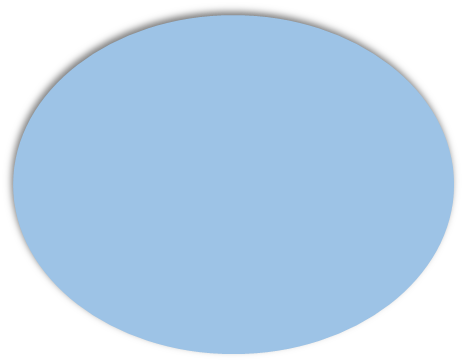 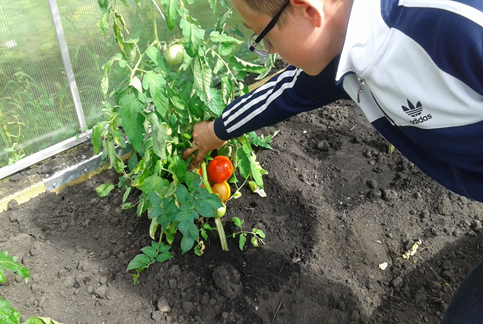 Образовательный проект «Аптекарский огород»
Образовательный проект «Ботанический сад»
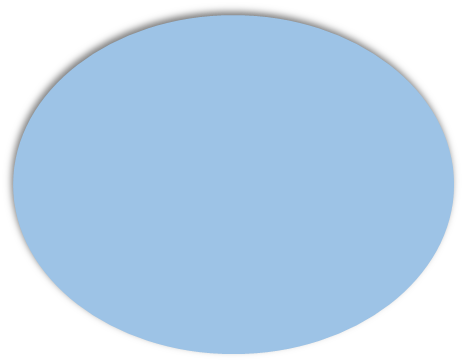 Образовательный проект  «Четыре времени года»